WMO & HMEIOCP-HL-4Public Private Engagement (PPE) for Early Warnings For All (EW4A)
Geneva, Switzerland, 26 May 2023
Joshua Campbell
Chair of HMEI
HMEI Exists Because
Why
We believe private companies play a critical role in the collaborative development of fit for purpose, sustainable solutions - equipment, services, and software - that empower public institutions to fulfill their role as the authoritative and protective voice for their citizens
We believe public institutions play a critical role in the protection and improvement of lives and livelihoods around the globe
HMEI Espouses
How
We build trust by aligning public, private, and academic intellect and capabilities on initiatives and resolutions that will empower WMO Members to carry out their duty to protect and enhance the lives and livelihoods of their citizens.
G3W
GBON
Resolution 1
GCOS
WIS2.0
OCP
OSCAR
ET/JET/RB/TT/WG
IOM-136
EW4ALL
INFCOM
SOFF
WIGOS
SCs
PPE
WMO Guide 8
TECO
SERCOM
GAW
HMEI Espouses
How
We build trust by aligning public, private, and academic intellect and capabilities on initiatives and resolutions that will empower WMO Members to carry out their duty to protect and enhance the lives and livelihoods of their citizens.
G3W
GBON
Resolution 1
GCOS
WIS2.0
OCP
OSCAR
ET/JET/RB/TT/WG
IOM-136
EW4ALL
INFCOM
SOFF
WIGOS
SCs
PPE
WMO Guide 8
TECO
SERCOM
GAW
Early Warning Systems for All
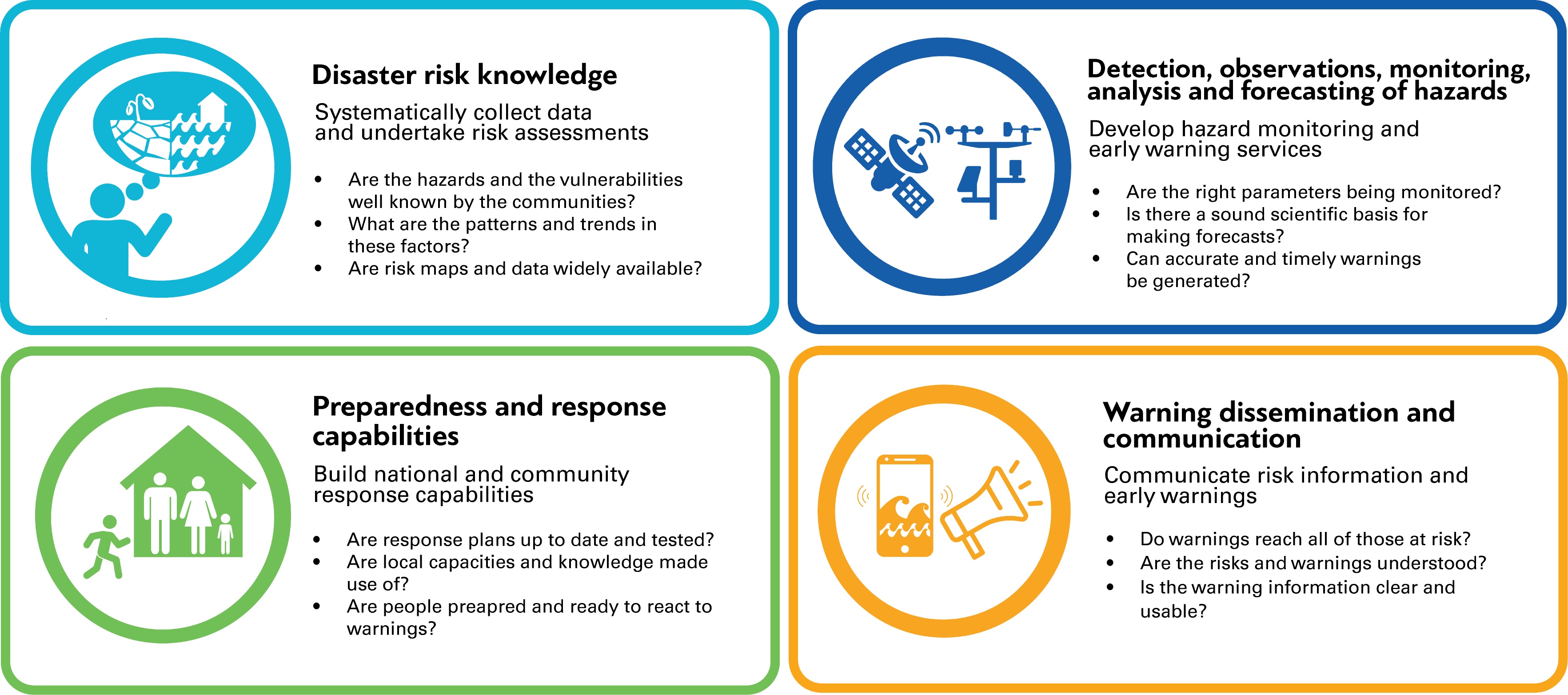 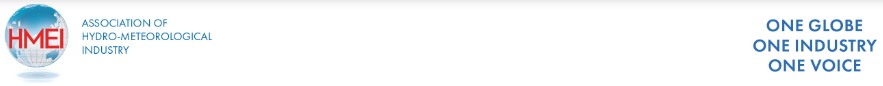 [Speaker Notes: announcedix the United Nations would spearhead new action to ensure every person on Earth is protected by early warning systems within five years. He asked the World Meteorological Organization (WMO) to lead this effort and to present an action plan to achieve this goal at the next United Nations Climate Conference, later this year in Egypt. The developing plan is aligned with, and leverages, other mutually complementary COP27 priorities, such as the Action for Water Adaptation and Resilience (AWARE) initiative, particularly in the context of early warnings for floods and droughts – two of the most impactful climate hazards that societies face. 
WMO has been working with Members and partner agencies to develop a global architecture for achieving the goal, to present as an action plan, connected relevant financial mechanisms at COP27. This will utilize advanced analysis to improve the understanding of the global status of early warnings, across the full early warning to early action value cycle and will include a mapping of international early warning development efforts already planned for the next 5 years. This work is designed to highlight where outstanding gaps remains, and where the international community should focus and invest additional efforts as a matter of urgency.]
Early Warning Systems for All
EW4ALL
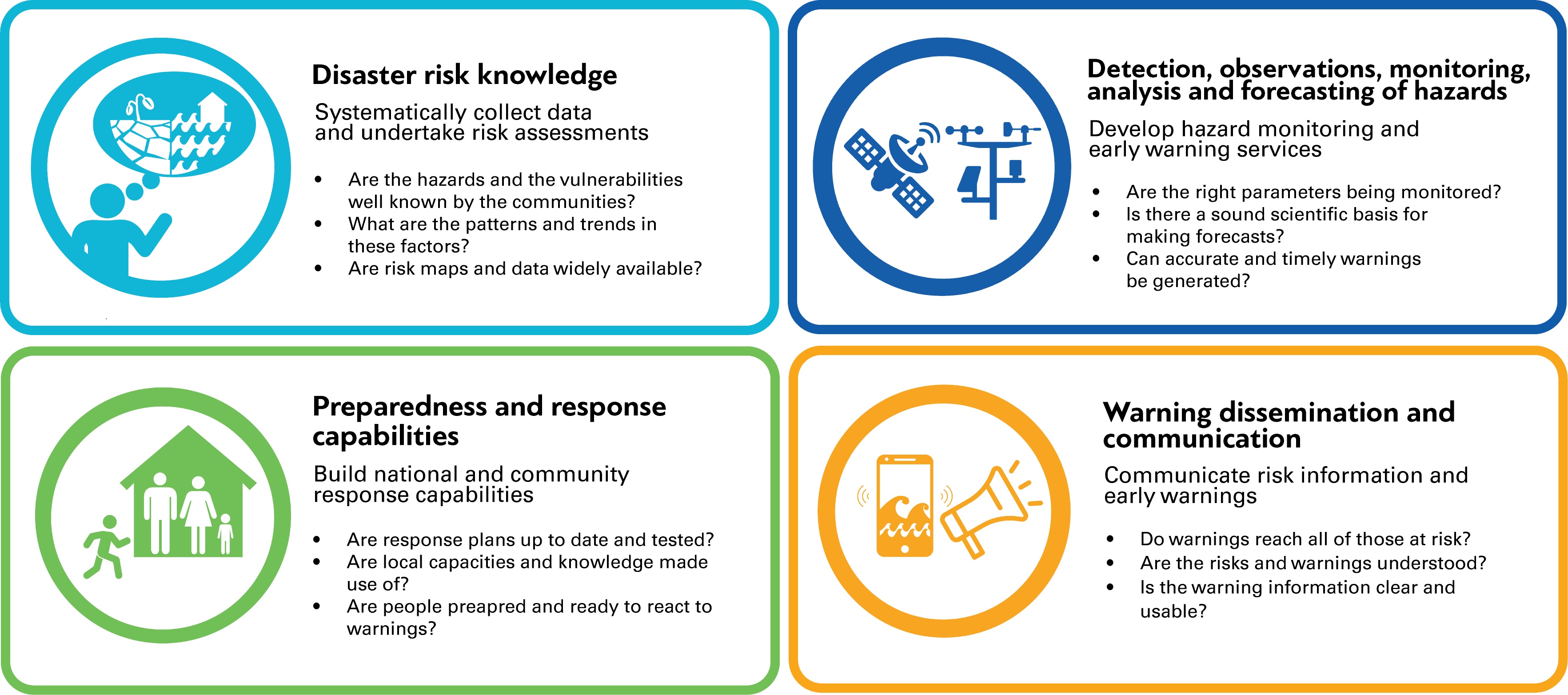 GBON
IOM-136
Resolution 1
SOFF
WIS2.0
Lessons from the past
ENTROPY
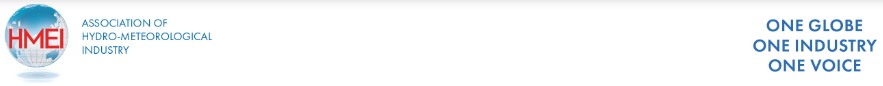 [Speaker Notes: announcedix the United Nations would spearhead new action to ensure every person on Earth is protected by early warning systems within five years. He asked the World Meteorological Organization (WMO) to lead this effort and to present an action plan to achieve this goal at the next United Nations Climate Conference, later this year in Egypt. The developing plan is aligned with, and leverages, other mutually complementary COP27 priorities, such as the Action for Water Adaptation and Resilience (AWARE) initiative, particularly in the context of early warnings for floods and droughts – two of the most impactful climate hazards that societies face. 
WMO has been working with Members and partner agencies to develop a global architecture for achieving the goal, to present as an action plan, connected relevant financial mechanisms at COP27. This will utilize advanced analysis to improve the understanding of the global status of early warnings, across the full early warning to early action value cycle and will include a mapping of international early warning development efforts already planned for the next 5 years. This work is designed to highlight where outstanding gaps remains, and where the international community should focus and invest additional efforts as a matter of urgency.]
Early Warning Systems for All
EW4ALL
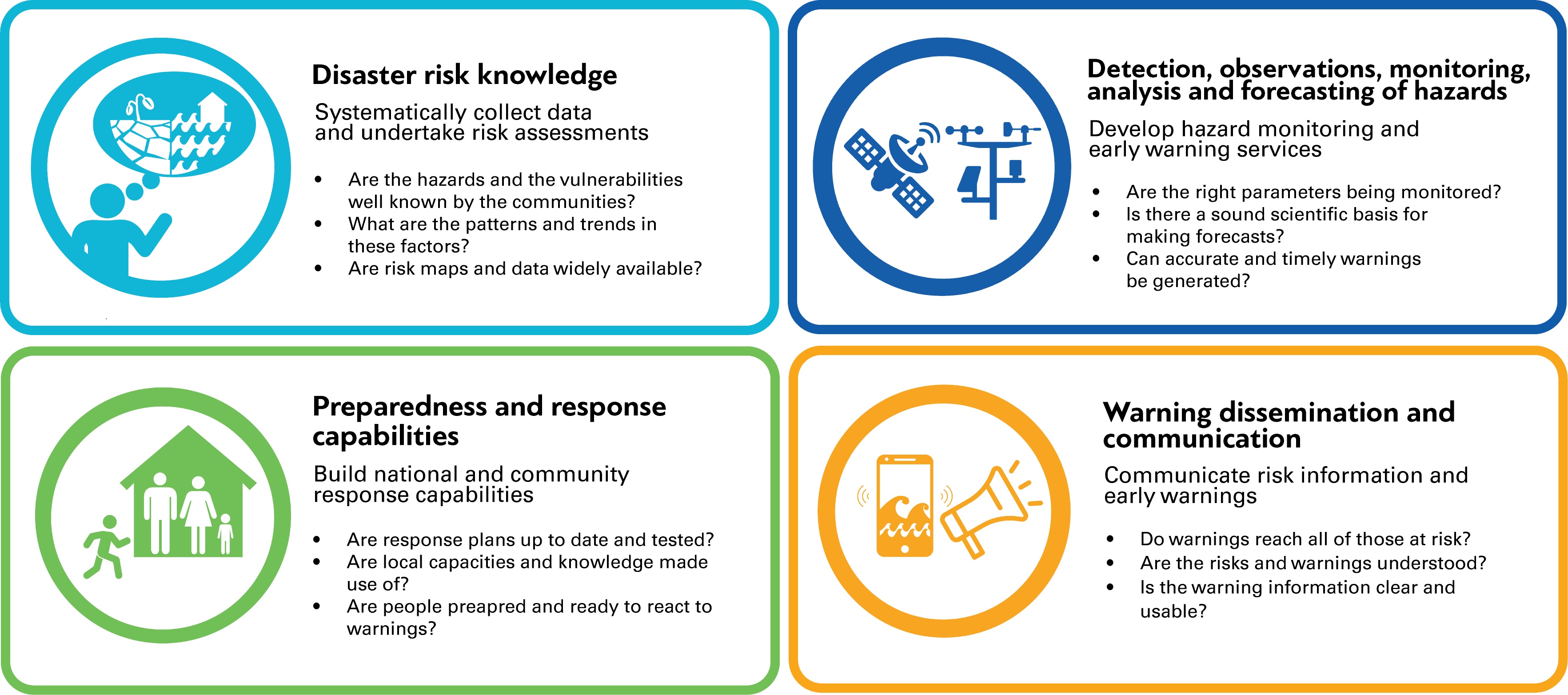 GBON
IOM-136
Resolution 1
SOFF
WIS2.0
Publications
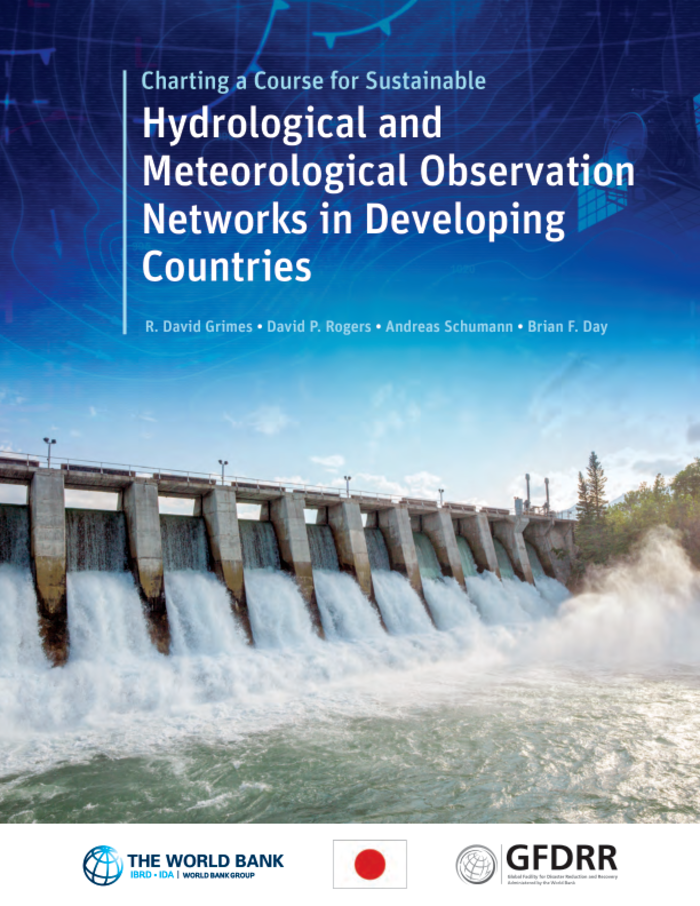 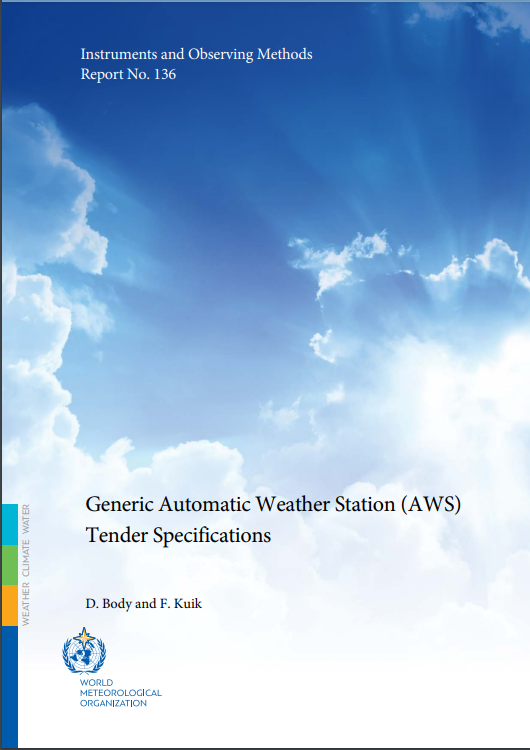 Generic Automatic Weather Station (AWS) Tender Specifications

IOM-136
Charting a Course for Sustainable Hydrological and Meteorological Observation Networks in Developing Countries

Link to doc
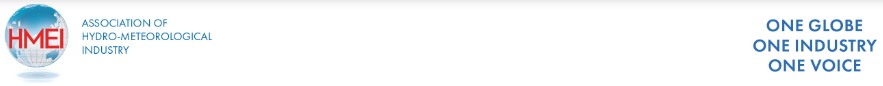 [Speaker Notes: announcedix the United Nations would spearhead new action to ensure every person on Earth is protected by early warning systems within five years. He asked the World Meteorological Organization (WMO) to lead this effort and to present an action plan to achieve this goal at the next United Nations Climate Conference, later this year in Egypt. The developing plan is aligned with, and leverages, other mutually complementary COP27 priorities, such as the Action for Water Adaptation and Resilience (AWARE) initiative, particularly in the context of early warnings for floods and droughts – two of the most impactful climate hazards that societies face. 
WMO has been working with Members and partner agencies to develop a global architecture for achieving the goal, to present as an action plan, connected relevant financial mechanisms at COP27. This will utilize advanced analysis to improve the understanding of the global status of early warnings, across the full early warning to early action value cycle and will include a mapping of international early warning development efforts already planned for the next 5 years. This work is designed to highlight where outstanding gaps remains, and where the international community should focus and invest additional efforts as a matter of urgency.]
HMEI – Commitment
affirm and support the central role of NMHSs as the authoritative voice – public health and safety
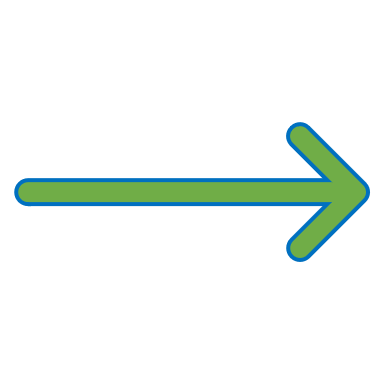 share our technical expertise1 with, and learn from, WMO, WMO Members, and other international organizations to ensure policies are informed and implemented with the best science, innovation, and practices
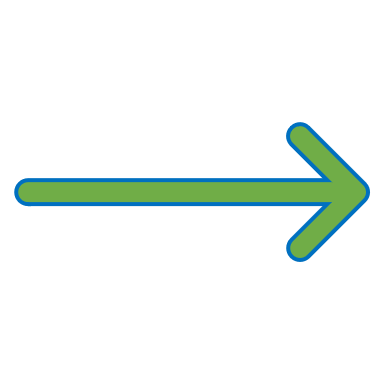 engage with WMO to align public, private, and academic initiatives that will empower WMO Members to achieve their objectives
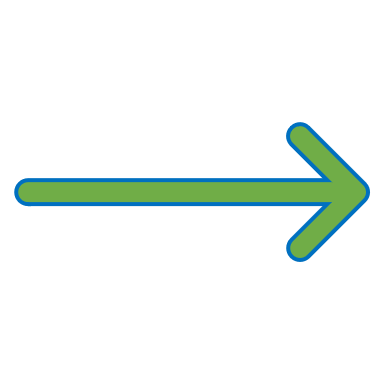 1 Engage with Publications, Expert Teams, Joint Expert Teams, Working Groups, Commissions, Workshops, Webinars, Innovation Demos, and Collaborative Pilot Projects
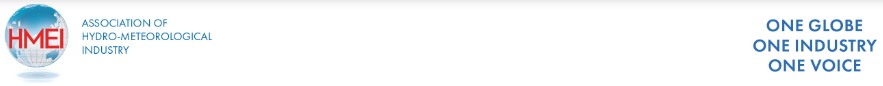 [Speaker Notes: HMEI members affirm and support the central role of met services as the single authoritative voice for weather alerts, especially when it pertains to public health and safety]
HMEI – Commitment (more specifically)
complete and present a code of ethics to better enhance public private engagement with WMO
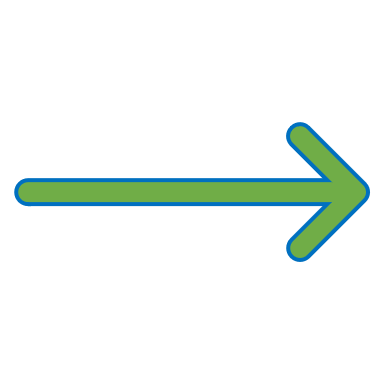 consider the phase II of IOM-136 to add upper air
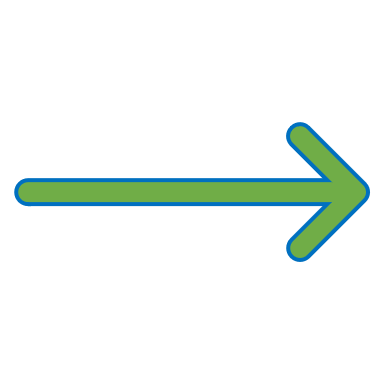 continued engagement and enhanced reporting with WMO working bodies, particularly expert teams, developing a robust reporting mechanism to inform industry of WMO initiatives
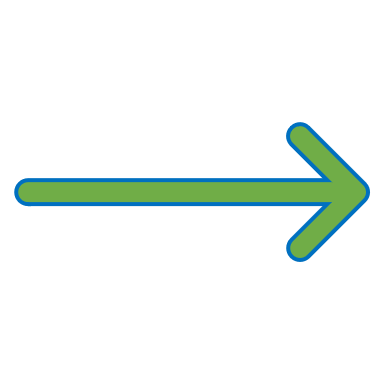 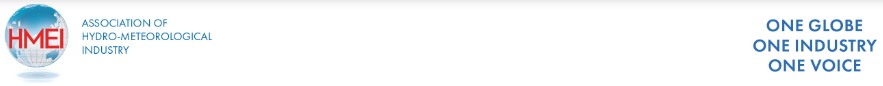 [Speaker Notes: HMEI members affirm and support the central role of met services as the single authoritative voice for weather alerts, especially when it pertains to public health and safety]
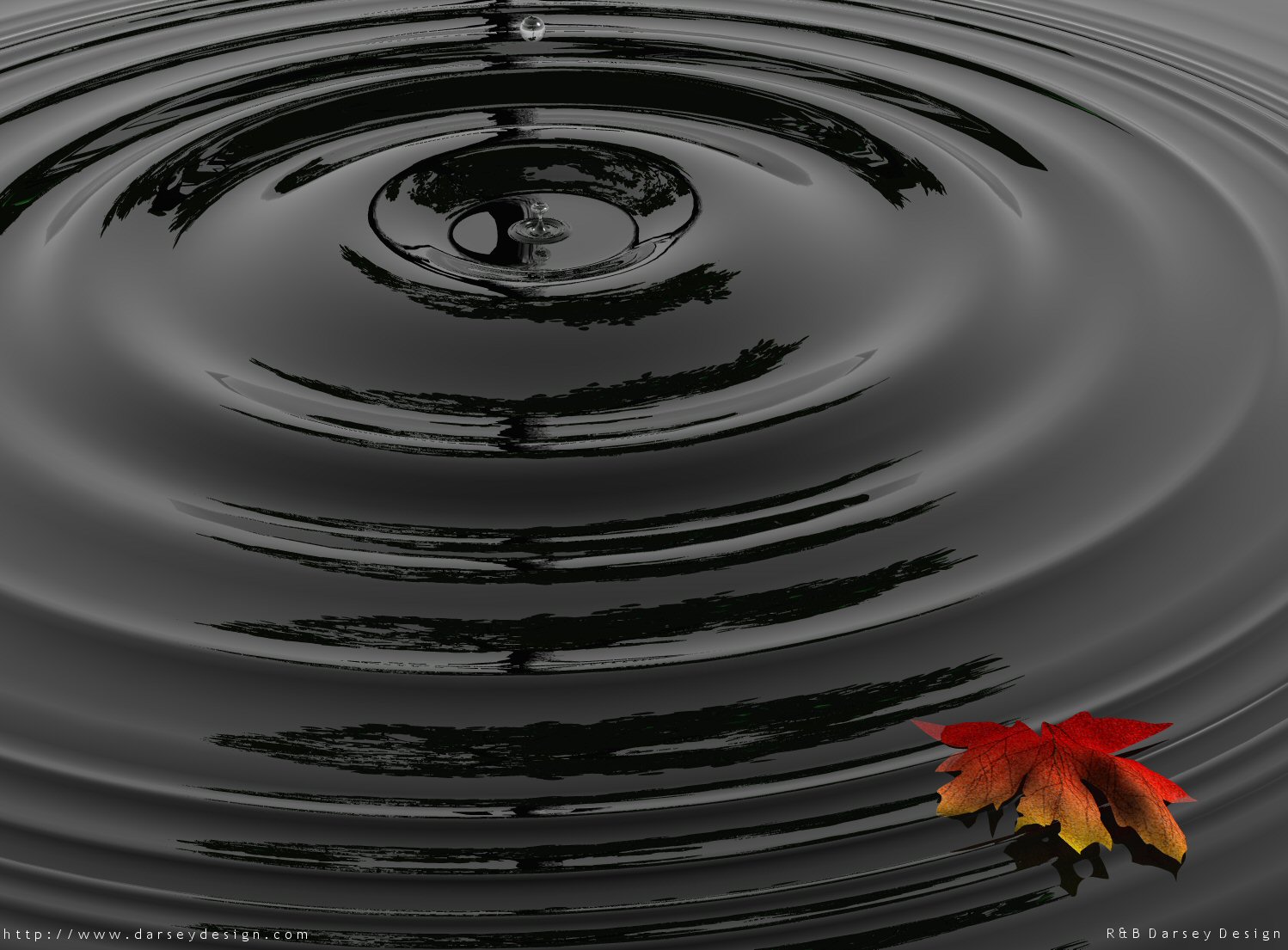 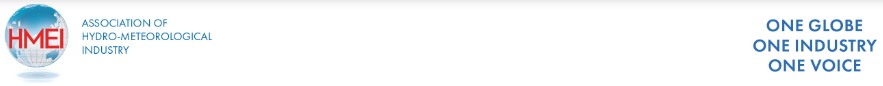 Thank You!